Haemocytes and their Function
Haemocytes
The blood cells or haemocytes arise in the embryo from the median walls of the coelomic sacs and are thought to increase during post embryonic development partly by the division of existing haemocytes and partly through the activity of more or less discrete haematopoitic organs
The number of cells present in the circulating blood varies from 1000 per cubic mm to 100000 per cubic mm of blood in different species
Females tend to have high counts than males; endopterygote larvae have relatively more cells than their adults though reverse is true of exopterygote nymphs
Many different types of haemocytes have been described but a comprehensive classification is difficult because individual cells can have very different appearances under different conditions
The main types of haemocytes in insects are:
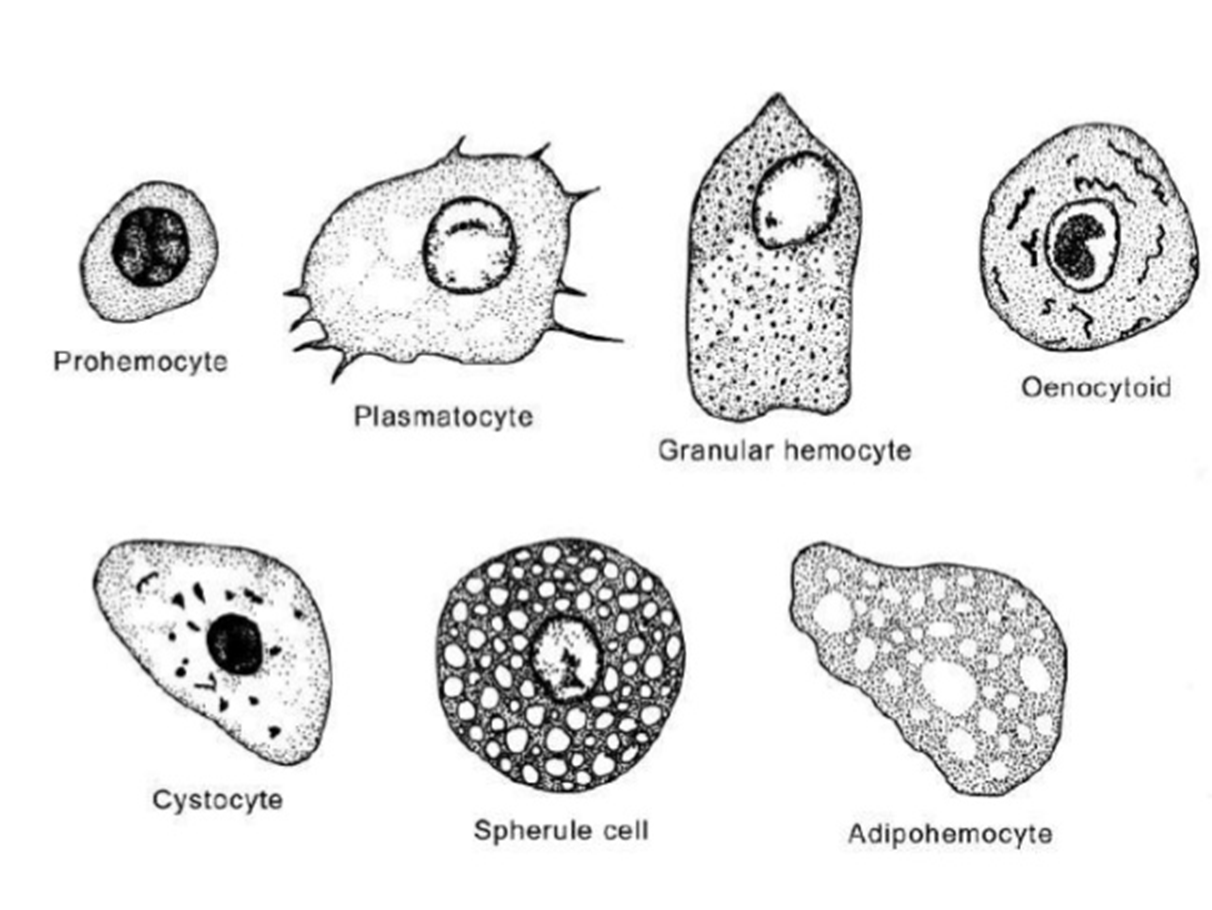 Prohemocytes:
Are characterized by a high nuclear: cytoplasmic ratio and a general lack of organelles involved in synthesis
They are rounded  or oval cells, measuring 6-13μ in diameter
They rarely comprise more than 5% of the total hemocyte population
They are believed to be  the stem cells that postembryonically give rise to other cell types
Plasmatocytes:
Are large, more ameboid, pleomorphic cells with a nucleus surrounded by large amount of cytoplasm
They contain moderate  amounts  of rough  endoplasmic  reticulum  and Golgi complexes and may contain membrane-bound granules 
They are amongst the most abundant hemocytes and usually account for more than 30% of the total hemocyte count
They are  involved  in  phagocytosis  and encapsulation of foreign organisms invading the hemocoel
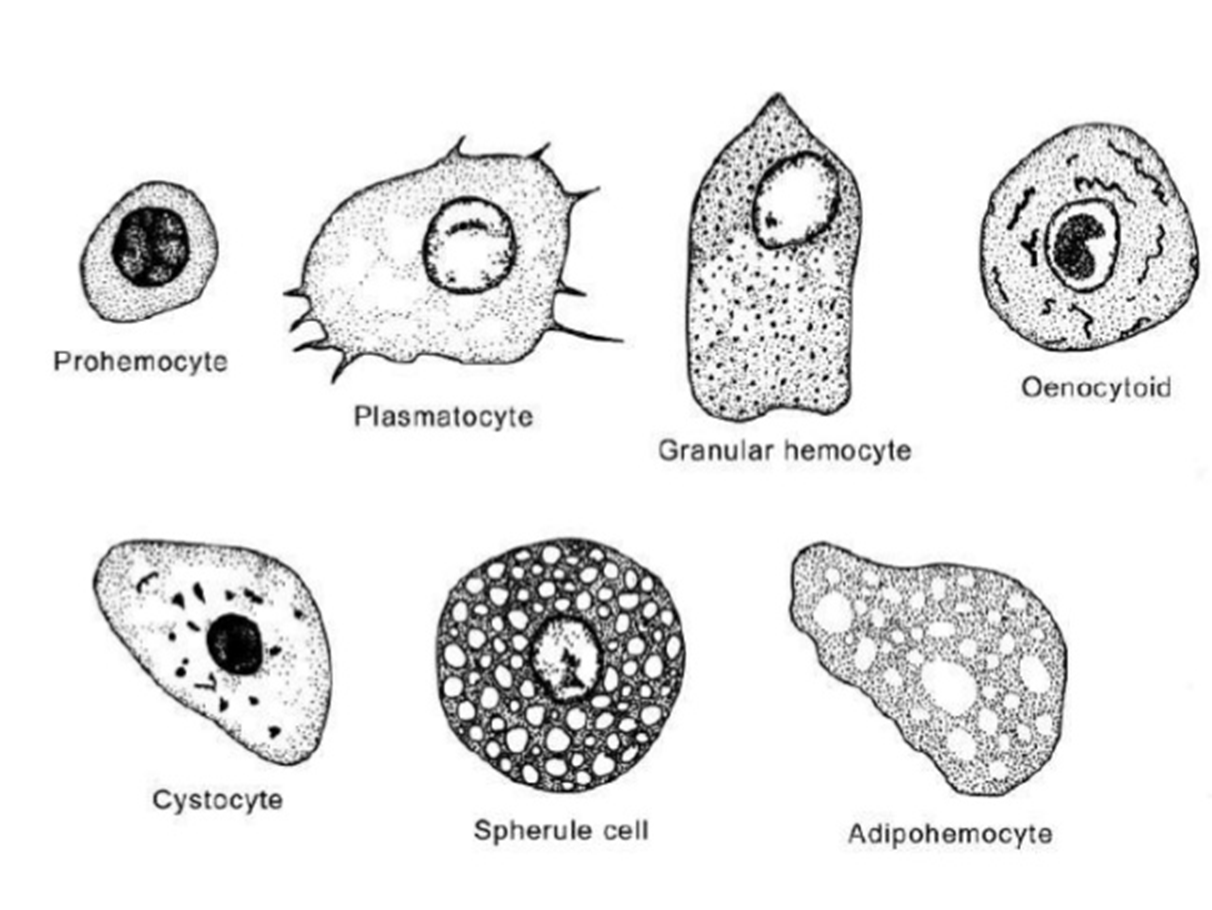 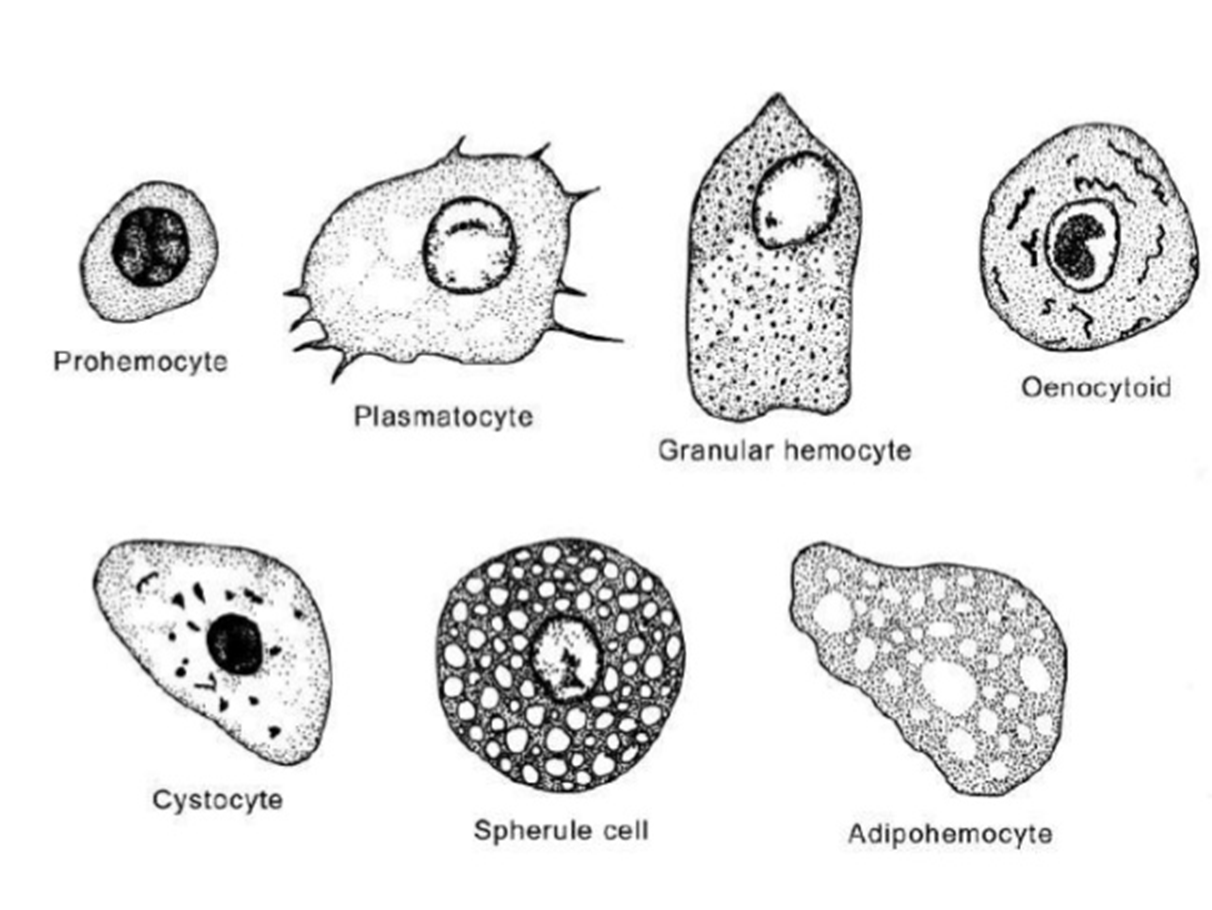 Granulocytes
Are compact cells with a small nucleus, round or oval in shape, measuring about 10-17μ in diameter
They have a relatively high nucleus: cytoplasm ratio
They comprise a considerable proportion, usually more than 30% of the haemocyte population
They contain  large  amounts  of endoplasmic reticulum; Golgi complexes  are  also  abundant  and  the  cells  contain  large numbers of membrane-bound organelles  
Their cytoplasm is packed with granules and can form fine extensions which attach the cells to their substrate
They  discharge  their  contents (degranulate) on the surfaces of intruding organisms as an early part of the defense response
Granulocytes are probably derived from plasmatocytes and are sometimes indistinguishable from them
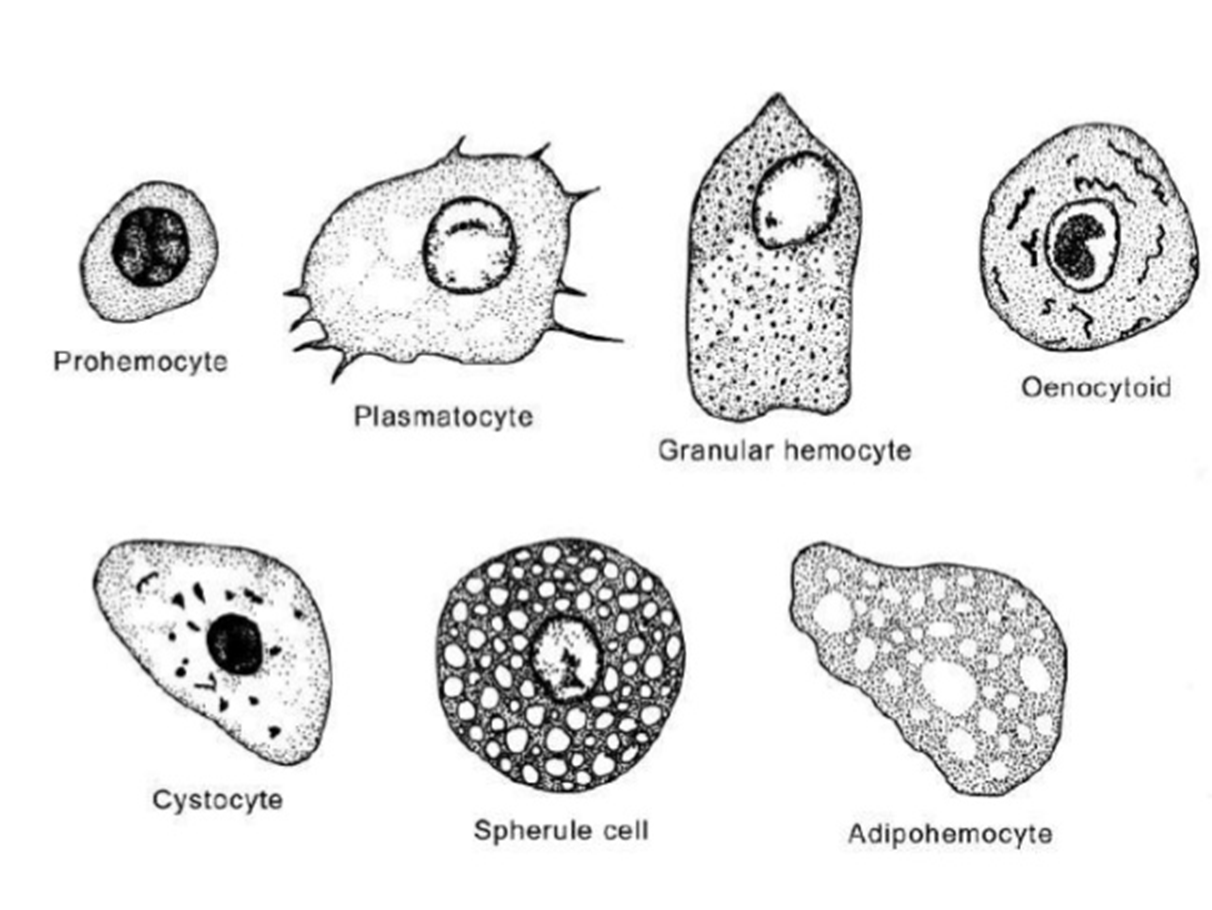 Spherule  cells:
Are oval or spindle shaped 8-16μ in diameter and usually full of large granules or spherules
Granules may occupy 90% of the cytoplasm that may obscure the appearance of small nucleus
Like granulocytes they exude fine attachment processes and are non motile
Their function is unknown
Oenocytoids: 
Are relatively large ovoid cells, measuring about 19μ in diameter with a relatively small nucleus and few cytoplasmic granules
These  cells exhibit little development of rough endoplasmic reticulum or  Golgi  complexes, but  they  have  a  complex  array  of microtubules  and  sometimes  also  crystalline  inclusions
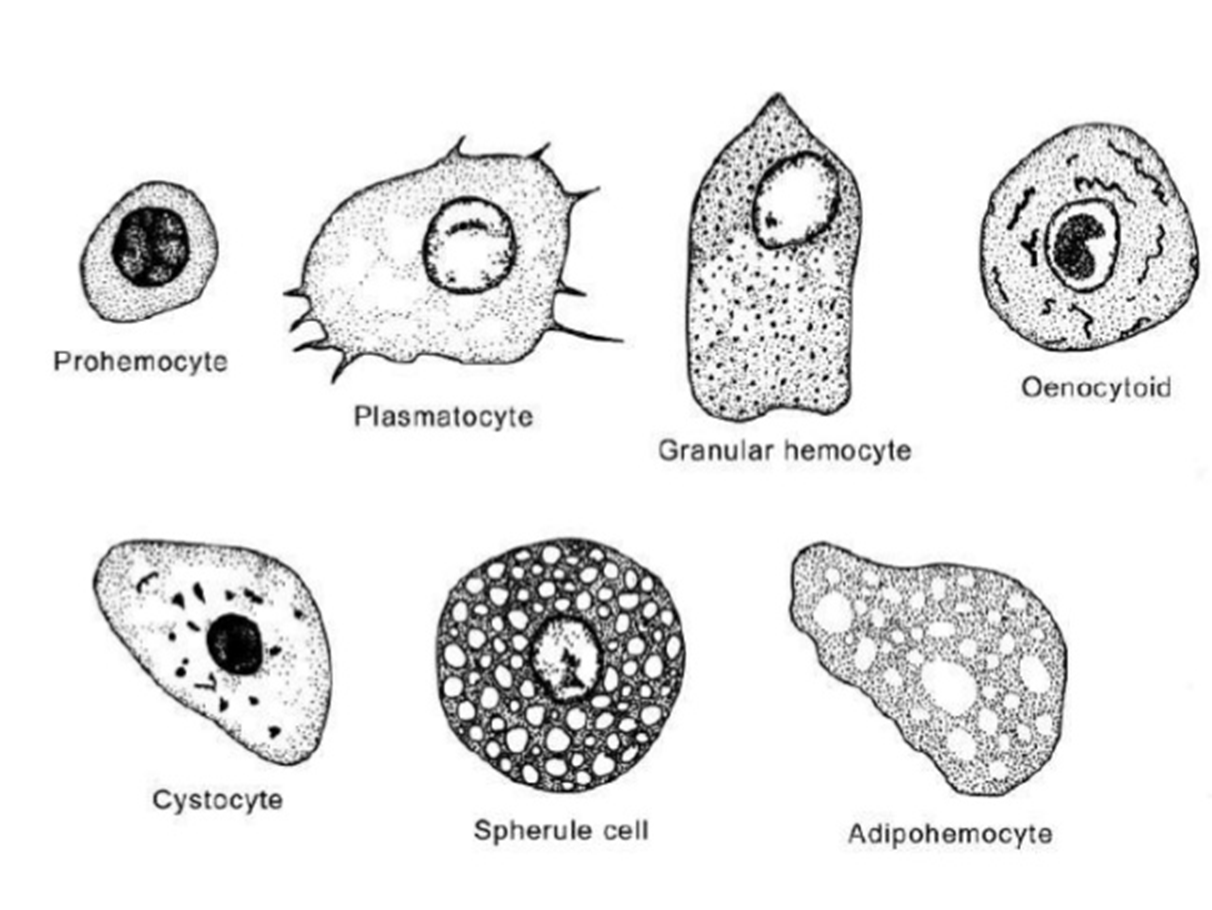 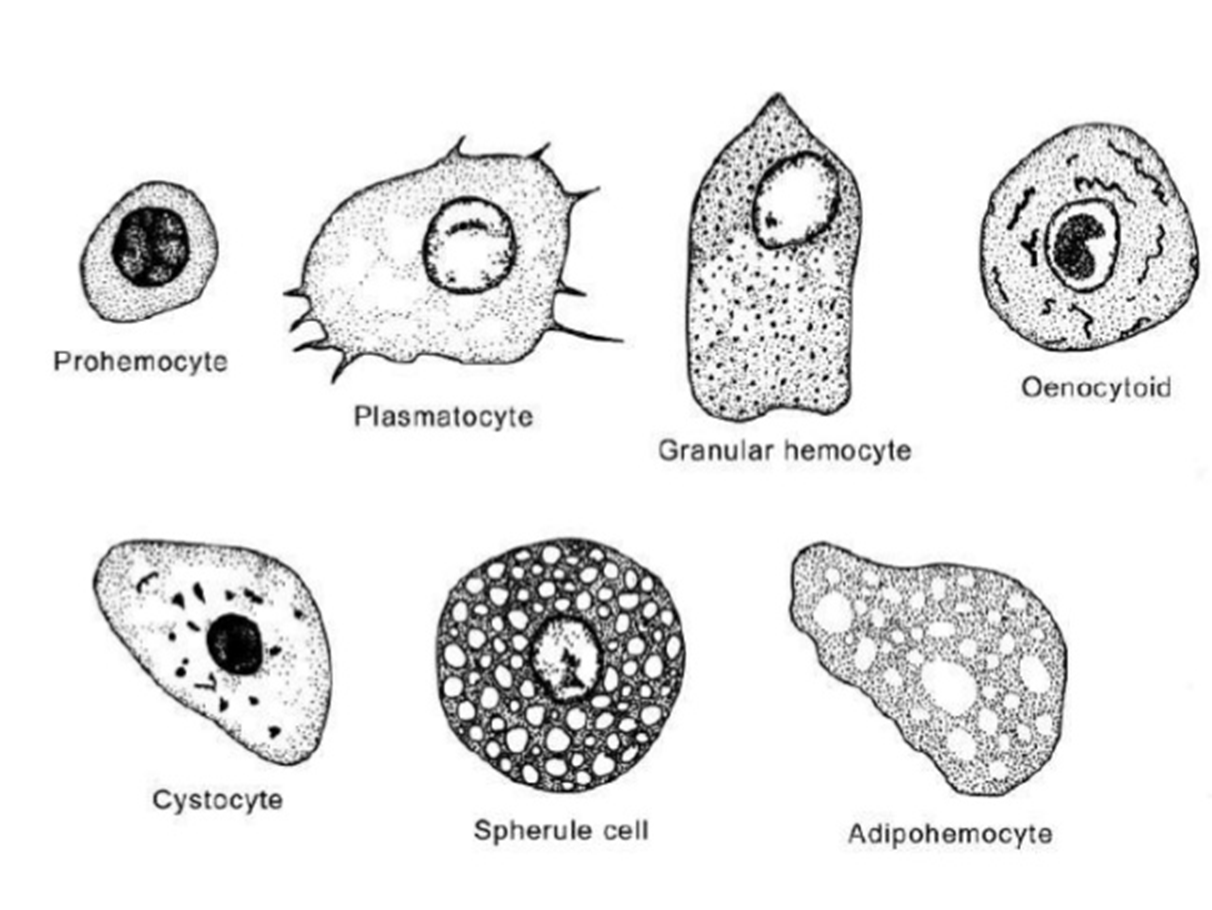 Adipohemocytes: 
Characteristically contain lipid droplets
The nucleus: cytoplasm ratio is low
They contain well developed endoplasmic reticulum and Golgi complexes

Cystocytes:
Are round in shape, measuring about 9-14 μ in diameter with a relatively large nucleus
They are probably granulocytes in which the synthesis of granular content is complete
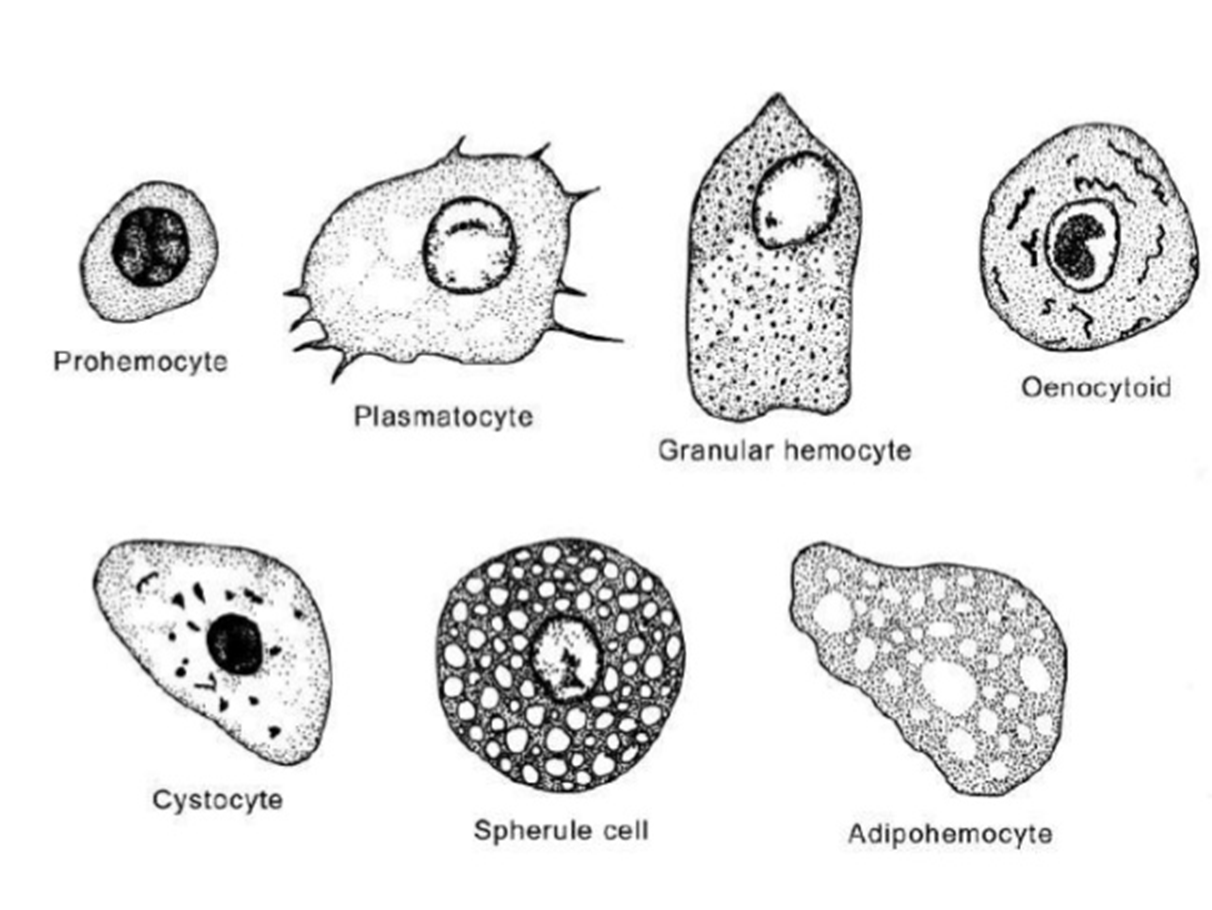 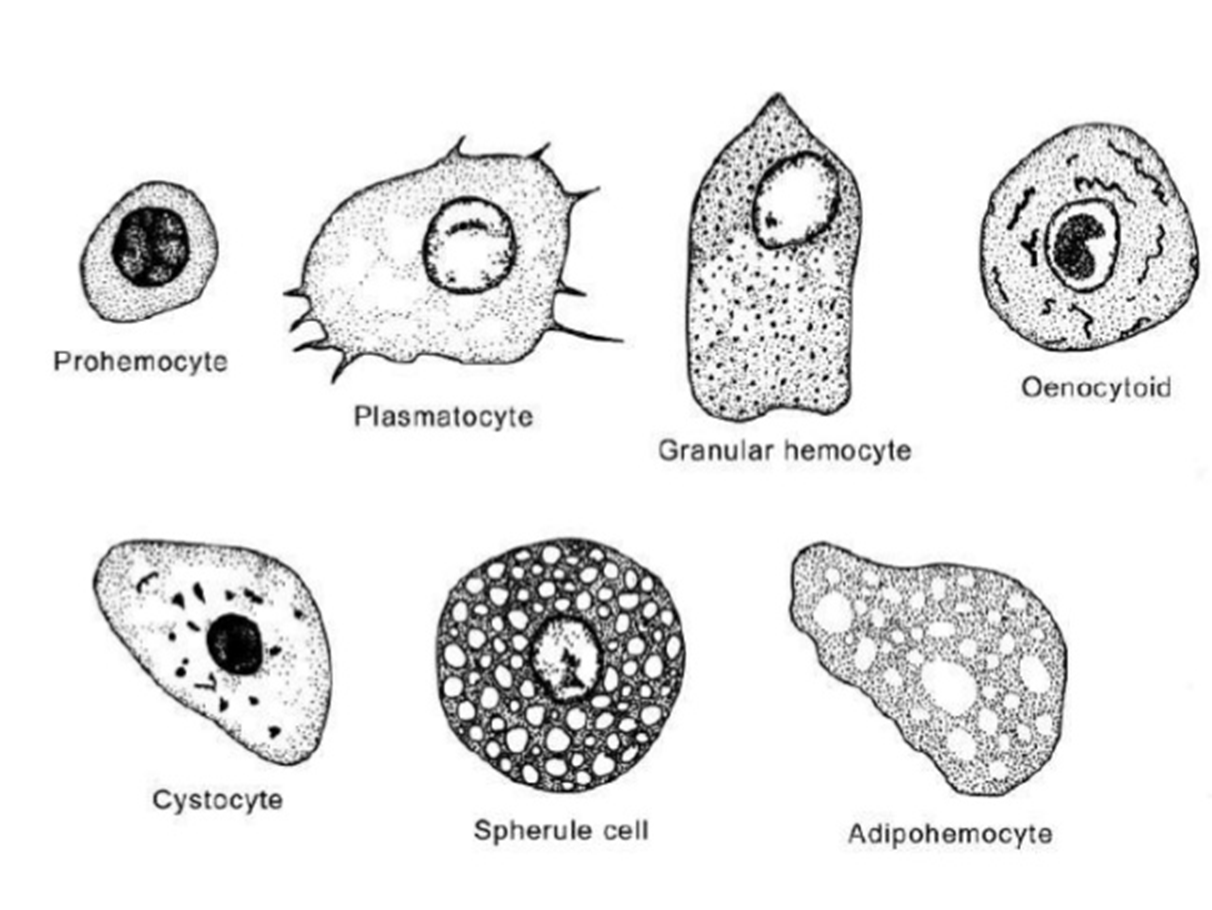 Functions of Hemolymph
Provides/acts as transport system for nutrients, hormones and metabolic wastes
Contains elements of immune system, provides defense  mechanism against foreign organisms that enter the body 
Play important role in wound healing
Play role in metabolism of specific compounds
Thank U